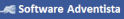 Pr. Jorge Atalido
ENFASIS SÁBADOS
1ER SÁBADO
1er.
Sábado
ENFASIS: EVANGELISMO

ENCARGADO: DIR. MIN. PERSONALES
OBJETIVO
Ganar amigos
IDEAS SUGERENTES
Programa para Invitados Especiales: 
Miembros de los Grupos Pequeños, familiares, amigos, compañeros de trabajo, entre otros.
Cada primer sábado la programación debe enfocarse en los invitados
2do
SABADO
ÉNFASIS

DISCIPULADO
ENCARGADO
Dir. 
Ministerio de la Mujer
OBJETIVO
Que cada hermano tenga un ministerio
Testimonios personales de lo que se está haciendo por otros.
Tiempo de instrucción para el trabajo por otros.
Informar qué está haciendo el Colportor, el Maestro, los Niños, las Mujeres, las Dorcas y los Jóvenes. (10 min de mayordomía)
IDEAS SUGERENTES
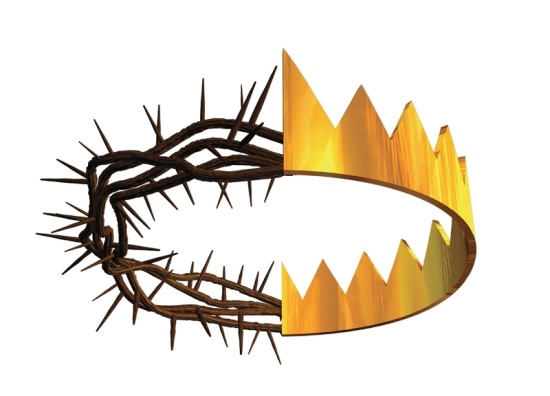 3º Sábado
ÉNFASIS

MAYORDOMÍA
ENCARGADO
Dir. de Mayordomía
OBJETIVO
Compromiso con Dios
IDEAS SUGERENTES
Sermón de Mayordomía.
Presentación de Informes. 
Promoción de la Ofrenda de Gratitud. 
Recolección de la Ofrenda.
Establecimiento de Pactos.
4º Sábado
ÉNFASIS


REAVIVAMIENTO
ENCARGADO
1º Anciano

OBJETIVO
Renovar la relación con Dios
Testimonios de oraciones respondidas.
Tiempo para orar por motivos de oración mundial y local. 
Promoción y repaso de estudios de libros como Conflicto de los Siglos, Libro Reavivamiento.
IDEAS SUGERENTES
http://www.softwareadventista.com/